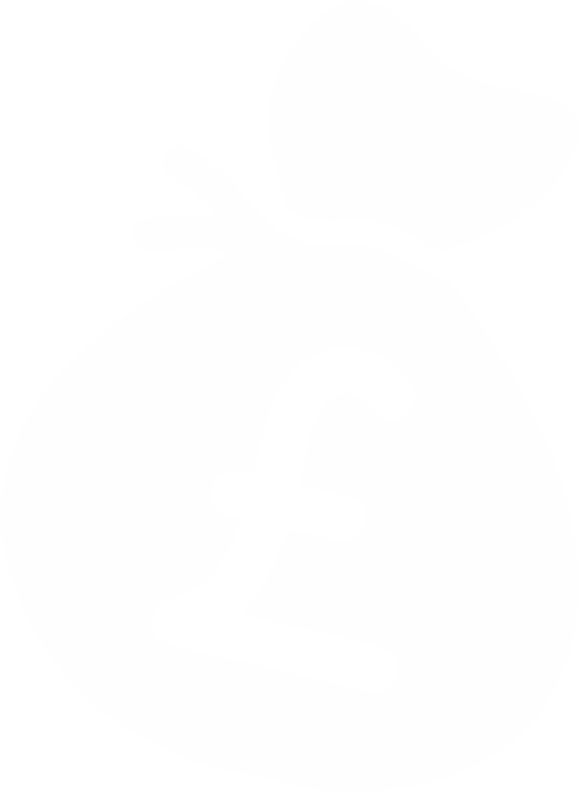 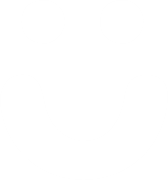 Babble.work
Helping you have a
Low carbon, low cost, low contact
Christmas
So far, it’s fair to say that Christmas is a bit up in the air this year. In fact, all things considered, everything is a bit up in the air this year! With so much uncertainty around finances and restrictions, this Christmas is going to be even more challenging than usual.
That doesn’t mean to say that enjoying Christmas safely and without breaking the bank is a total impossibility, but we appreciate it can be hard to think up ideas that suit this new normal.
 
That’s why we’ve pulled together a bit of Christmas inspiration that will help you give gifts in a low cost, low contact, low carbon way… all without a glimmer of Amazon in sight! So, whatever Christmas ends up looking like, you’ve got all bases covered!
Shopping low cost doesn’t have to mean scouring the web for discounts at big brands.
With more opportunity than ever to spend time indoors, it can be fun to get a bit creative, and experiment with crafting, baking, building, or creating your Christmas gifts this year! Here are some of our ideas, and the best part is they double up as low carbon gifts, too.
Give a meaningful and thoughtful gift this year by filling a spare jar with handwritten notes. They could be activity ideas, memories, reasons why you love someone, coupons they can redeem (such as ‘Dinner on me when this is all over!’), whatever you fancy!
Spend some time creating a personalised Spotify playlist – the modern day equivalent of giving someone a mixtape! You could pick songs from travels, from memories or that just contain their name. You could even spell out a message using song titles for a quirky twist on a classic gift.
Get into the kitchen and bake cookies or cakes. Baking doesn’t have to be complicated – some of the best recipes are the simplest ones, and Christmas is the time for indulgence! Baking together can also be a great family activity to while away the hours on a rainy afternoon.
Make your own lavender pillows. These are great for aiding restful sleep, and are SO easy to make.
Make some homemade jam. There’s a wide variety of flavours, it’s inexpensive to make, and it lasts all year! 
Get creative with wheat bags. These little bags of goodness are heated in the microwave and can be used for pain management as well as keeping toasty. Pick their favourite pattern and get stitching!
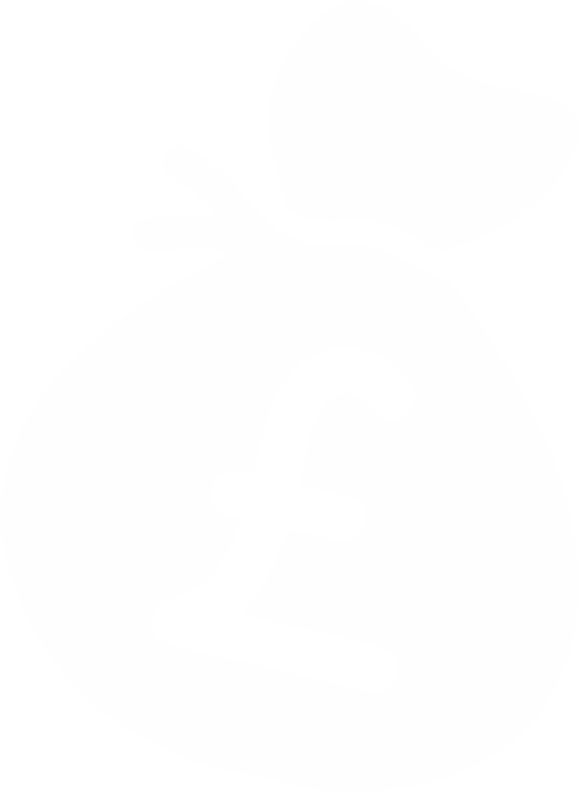 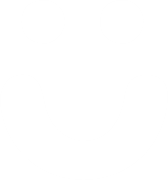 Babble.work
Helping you have a
Low carbon, low cost, low contact
Christmas
Creativity not your bag? We’ve got your back. If we’re in a position come the 25th, either individually or as a nation, that we can’t be together the way we might usually prefer, then these gift ideas might just tick the box…
Create a photobook. Some companies offer a free photobook if you pay for postage. It’s surprisingly cheap to do, but could provide so much joy around the festive season, especially if spending it apart.
Buy an online class as a gift. There’s a wealth of classes out there, and many of them are adapting to online or distanced circumstances, making them the perfect gift that can be redeemed any time. Invest in sessions for painting, yoga, learning a language or exercise sessions that can be taken online. 
Give the gift of an experience. We won’t be locked down forever, and there is definitely light at the end of the tunnel! Get them something special to look forward to by buying an experience. There’s plenty to choose from online, just make sure it’s refundable or flexible.
Gift them their favourite memberships. From National Trust to National Geographic, there is a huge range of memberships that don’t break the bank and keep on giving, long after 25th December.
Subscribe to give a gift that keeps on giving.. and giving… and giving! You can get most things as a subscription now, the variety is spellbinding. Treat your special someone to monthly flower deliveries, surprise books, art and craft boxes, tasty snacks, and more – the possibilities are seemingly endless.
Don’t forget – 
Christmas can sometimes feel like a competitive sport, but this really isn’t the case. It’s important to remember that the true spirit of Christmas lies in giving people gifts from the heart – and often these kind of gifts are truly priceless, even if they cost you next to nothing to make!
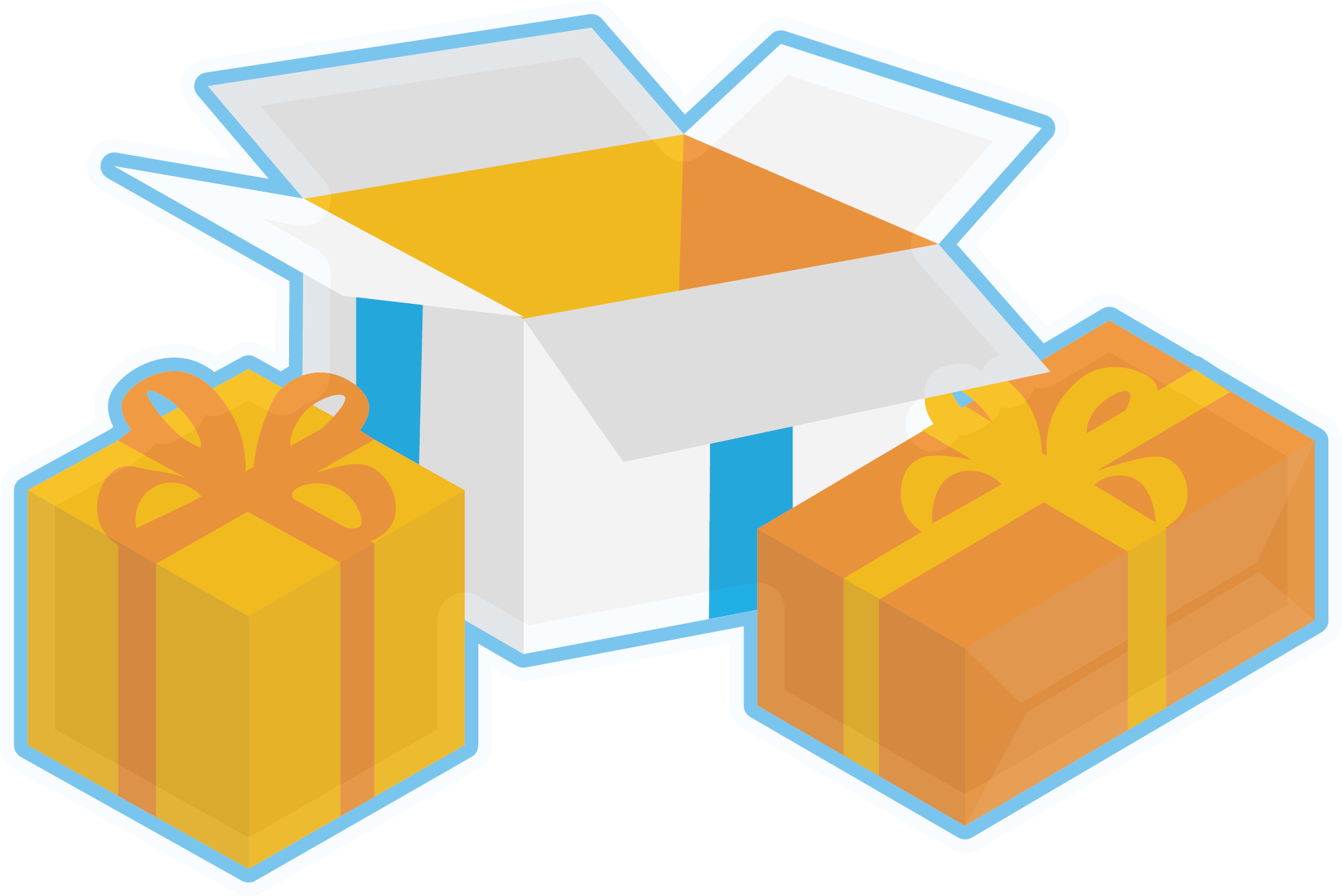